The Water and Life
Drink 3-4 liters a day!
Esecial for plants, animals and humans
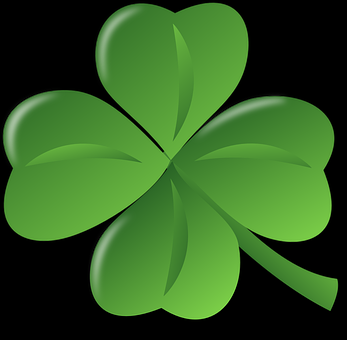 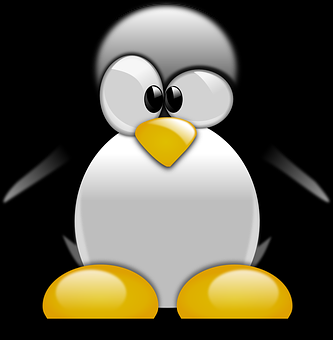 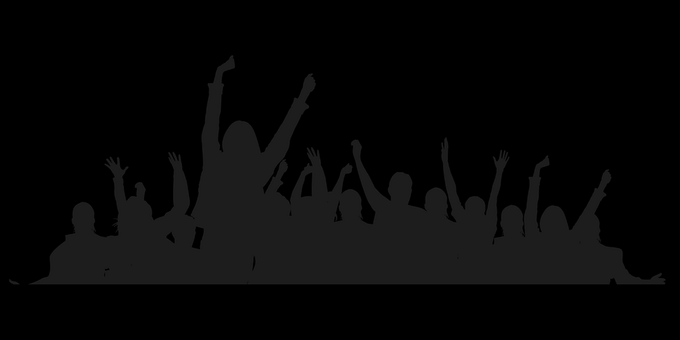 A person can be live for 3 days without water